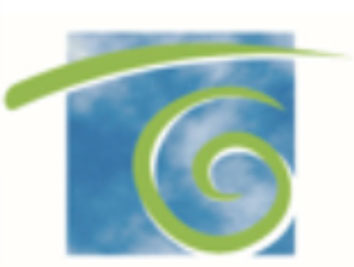 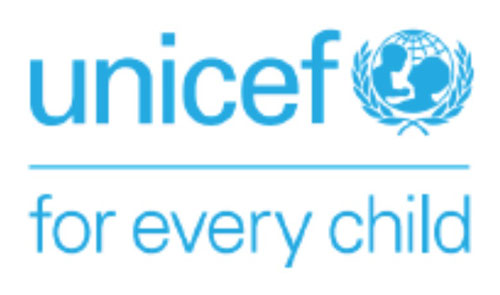 REPUBLIC OF LEBANON
CENTER FOR
EDUCATIONAL RESEARCH AND DEVELOPMENT
اليوم الخامس
وحدة التعليم باعتماد التكنولوجيا لشهادة المعلم المعتمد من ميكروسوفت MCE))
Teaching With Technology Module for Microsoft MCE Certification
المدرب: المهندس أحمد ديب
5.1:مناقشة  نتائج امتحان اليوم السابق
www.pixabay.com
5.2 درسي يتلاءم مع أنماط التعلم
إعداد النشاط على بوربوينت مع مراعاة معايير الجودة للعرض وأنماط تعلّم مختلفة
برنامج بويربوينت - Powerpoint
5.3 –خطتي النهائية – أ. تقييم خطة الدرس
ينقسم المتدربون الی مجموعات ثنائية حيث يقييم كل واحد خطة درس الاخر بالاستناد الی استمارة التقييم
5.4 دراسة حالة "المعلمة ليلى"
عرض حالة المعلمة ليلى على الرابط:
https://youtu.be/um1sf_7HaSU
عمل ثنائي
كيف يمكن أن تساعد المعلمة ليلى على تطوير أدائها المهني؟
https://padlet.com/ahdib/4mowapf49h8p
5.5 استخدام تويتر - Twitter
مناقشة على هاشتاغ: #تحديات_التكنولوجيا_في_المدرسة_الرسمية
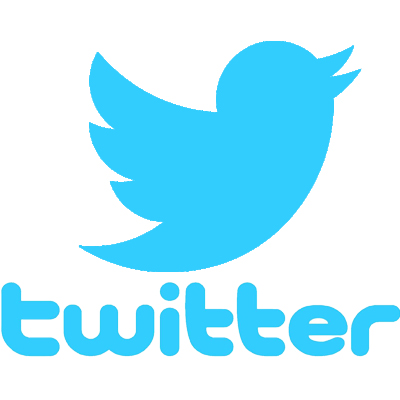 5.6- اختبار  MCEالنهائي
ادخلوا الى موقع: www.socrative.com
اختاروا Student Log In
ادخلوا رمز الغرفة: ؟؟؟
ادخلوا اسماءكم
انتظروا ان يطلق المدرب الاختبار
التقييم الختامي
بطاقات التقييم